学校传染病防控
新北区疾控中心
2023年9月6日
主要内容
学校传染病特点及防控中存在问题
学校常见传染病防控
学校新冠病毒感染防控
学校结核病防控工作
学校健康教育工作要求
学校传染病疫情特点
监测结果显示：

冬春季：流行性感冒、上呼吸道感染（腺病毒、鼻病毒、副流感病毒、呼吸道合孢病毒）、病毒性胃肠炎（诺如病毒为主）、流行性腮腺炎（近年聚集性较少）
夏秋季：手足口病、疱疹性咽颊炎（幼托儿童常见）
全年：水痘、新冠病毒感染（冬春季更易暴发）
学校传染病流行特点
1.极易发生
人群集中，教学环境相对封闭，相互之间接触频繁；
幼儿园及低年级儿童，免疫系统发育不完全，抵抗力较弱 ；
自我保护意识、卫生习惯差
2.季节性 
冬春季呼吸道传染病多发；
夏秋季则以肠道传染病为主；
学校传染病的发生还与学校寒暑假开学、病毒周期性变化有密切关系。
3.社会关注度高
潜伏期短、易集中暴发的传染病
危害严重的传染病，如肺结核等
防控中存在问题
1.卫生保健师资不足。
2.不够重视传染病日常预防。如晨检和因病缺课日常排查不到位、校内某些区域卫生条件差、公共场所不开展日常预防性消毒。
3.发生传染病后，疫情控制措施落实不够规范，如呕吐物处置不规范、清洁工具未专用或消毒不全面等。
4.健康教育不深入。如学生对常见传染病缺乏了解，自我保护意识、卫生习惯不良；对家长的宣教不足，家长隐瞒病情送患病学生上课等。
学校常见传染病防控
组织管理
将传染病防控工作纳入学校工作计划。
建立、健全本单位传染病疫情、突发公共卫生事件监测、报告和管理工作制度，成立由校长作为第一责任人的传染病预防控制工作小组（或传染病预防控制相关职责管理领导小组），全面负责学校的各项传染病预防控制管理工作。
学校和托幼机构的校长是传染病疫情发现报告和防控工作开展落实的第一责任人。指定专职（兼职）保健教师或校医作为疫情报告人，负责本单位内传染病疫情、 突发公共卫生事件、因病缺课等信息的收集、汇总和报告工作。
在本单位内部贯彻学习传染病防控及传染病疫情报告等相关工作的专项内容，培训面应覆盖班主任、学校管理人员和食品管理人员等。做到传染病疫情早发现、早报告。
传染病预防
（一）提供传染病防控条件
1.学校和托幼机构每年应安排用于传染病预防控制的工作经费
2.寄宿制学校和学生人数600人以上的学校应设立医务室或者卫生室，并按不低于学生人数600:1的比例配备专职学校卫生专业技术人员；学生人数不足600人的非寄宿制学校，需配备专职或者兼职卫生专业技术人员或保健老师，开展传染病防控工作。
3.托幼机构应根据规模、接收儿童数量等设立相应的卫生室或保健室；应按照收托150名儿童至少设1名专职卫生保健人员的比例配备卫生保健人员，收托150 名以下儿童的，应当配备专职或兼职卫生保健人员。
4.学校和托幼机构应按照有关规定设置厕所和洗手设施。 提供充足的符合卫生标准的饮用水。根据学校和机构规模、学生数量以及传染病防控要求储备一定数量的消毒物资。
5.改善学校卫生环境和教学卫生条件
（二）人员健康管理
在校（园）教职员工、食品工作人员、保洁员、校车驾驶员等人员中的传染病患者、疑似传染病患者和病原携带者，在其传染期内或者在排除传染病前，学校和托幼机构不得安排其从事法律、法规和国务院卫生行政部门规定禁止从事的易使该传染病扩散的工作。
托幼机构从业人员必须持有《托幼机构工作人员健康合格证》上岗，食品从业人员必须持有《食品从业人员健康合格证》（有效期内）上岗。
学校和托幼机构要按照有关规定开展入学（入托）查验预防接种证工作，发现未依照国家和省免疫规划受种的学生，应当向所在地县（市、区）级疾病预防控制机构或学生居住地承担预防接种工作的接种单位报告，并配合疾病预防控制机构或接种单位督促监护人在学生入学后及时预防接种。
（三）健康教育
         采取多种形式对本单位全体人员以及学生家长进行传染病防治知识的科普宣传教育。
对学生：常见传染病的基本知识、良好卫生习惯培养，提高对传染病的防控意识。
对教职员工：常见传染病的基本知识、传播途径和预防措施，提高其对传染病的敏感性和应对能力。
对学生家长：开展传染病预防控制健康教育，家长能够配合学校传染病预防控制工作。
疫苗接种是预防传染病的重要手段，对于有流感、水痘、新冠有疫苗预防的传染病，可在高发季节前和流行期间，开展防制知识宣传、推广接种疫苗来进行预防。
传染病疫情的监测和报告
（一）传染病疫情监测
晨检及因病缺课的登记、追踪
班主任每日早自习或早晨第一节课前对学生进行晨检，了解学生的出勤和健康状况，并做好记录。
晨检内容：观察学生的精神状态、询问学生健康状况、登记因病缺勤情况。
重点了解有无发热、咳嗽、头痛、咽痛、腮腺肿大、腹痛、腹泻、呕吐、皮疹、头晕、乏力、结膜充血等症状发生，及时告知学校疫情报告人，并第一时间通知家长尽快接患病学生就医，同时做好患病学生的诊断的追踪和登记工作。
传染病流行时期宜在下午第一节课前增加午检，住宿制学校宜对住校学生进行晚检。
班级传染病症状监测报告人每日对因病缺勤的学生进行登记追踪，追查其主要症状、发病时间、就诊信息、诊断结果、家庭共同生活人员相似症状等，并协助对其病情和转归进行追踪。
（二）传染病疫情报告
1.学校和托幼机构的校医或保健老师应及时对疑似传染病病例进行排查和登记，中小学校每日16:00前通过“江苏省学生健康监测系统”对因病缺课学生信息进行网络报告。
2.发生法定传染病疫情或突发公共卫生事件时，学校和托幼机构疫情报告人应在2小时内向属地疾病预防控制机构和教育行政部门报告。
3.出现以下任一情况时，学校传染病疫情报告人应在24小时内向属地疾病预防控制机构或指定的基层医疗机构和辖区教育行政部门报告：
同一宿舍或者同一班级，1天内有3例或连续3天内有5 例或以上具有相似症状（如发热、皮疹、腹泻、呕吐、黄疸、结膜出血等）或者有共同用餐、饮水史。
个别学生出现不明原因的高热、呼吸急促或剧烈呕吐、 腹泻等症状。
学校发生群体性不明原因疾病或其他突发公共卫生事件。
传染病疫情控制
（一）疫情调查
         配合疾病预防控制机构对本单位发生的传染病疫情、突发公共卫生事件进行流行病学调查工作，配合对相关人员、相关食品、 水样和其它环境标本等进行采集工作，落实疾控机构提出的疫情相关防控措施。
发生疫情时，配合收集如下信息资料：
病例信息：报告后，及时收集患病学生信息，填写《病例信息一览表》，以便于在属地医疗机构或疾控机构现场处置时，初步判断疫情类型、规模、分布等。
学校基本信息 ：学校简介、平面图、人员构成；供水、食宿情况；班级分布、发病班级情况等。
日常防控台账资料：晨检记录、因病缺课记录、日常消毒记录等。
疫情进展信息：每日新发病例数、个案信息、病情转归等
（二）疫情控制
1.控制传染源（病例和密切接触者管理）
（1）学校和托幼机构在学生、教职员工、食品从业人员和其它人员中发现确诊或疑似传染病患者时应立即要求其进行隔离 （居家隔离或住院隔离）至传染期过后方可复课或复工。
         学生疑似患传染病时应及时通知其家长或监护人送患者就医，并做好疾病诊断的随访记录。
（2）建立健全传染病患者复课复工证明查验制度，患者须病愈且隔离期满后方可复课复工。
对于需要开具复课复工证明方可返校的患者, 班主任或校医（保健老师）应提前告知其开具程序和查验程序。
复课复工证明应加盖公章，一式两联，一联由患者递交学校指定部门留存，一联由开具单位留存。
持有返校复课复工证明的病愈返校 （园）患者应先到学校指定部门，由校医或保健老师查验复课复工证明，并现场观察和询问相关临床症状是否消失，复核后开具回班复课证明。
若校医或保健老师复核结论与医疗机构开具的返校复课证明不一致，以校医或保健老师的结论为准。
（3）根据疫情需要，学校和托幼机构应配合卫生部门对传染病病例的密接接触者进行医学观察，做好随访记录，及时发现新病例。
2.切断传播途径
         规范地进行环境消毒是切断传染病传播的重要途径。学校及托幼机构应对传染病在本校（园）的暴发流行保持警惕，做好消杀物资的储备工作,做好日常消毒和疫情期间的消毒工作。
3.保护易感人群
（1）	在传染病暴发、流行时，应根据卫生部门建议停止举办大型师生集会和会议，采取临时停课或暂时关闭措施。
（2）	必要时，配合疾病预防控制机构对学校相关人群进行应急预防工作。
水痘应急接种范围：
应根据现场情况判定，原则上应遵循:
1.当托幼机构、学校等集体机构在1周内发生3例及以上水痘临床诊断或确诊病例时，应对与病例在同一班级、宿舍或同乘坐一班校车等有密切接触史的人员开展应急接种。
2.在同一集体机构的同一起疫情中，如开展应急接种后，后续仍有病例发生，且规模达到突发公共卫生事件级别时，则应对病例所在教学楼或全校师生开展应急接种。
应急接种对象应同时符合以下 3 项条件:
1.年龄1-40周岁，既往无水痘患病史;
2.无水痘疫苗禁忌症;
3.水痘疫苗接种未满2剂次。

应急接种时限：
原则上应急接种应在疫情判定后的7天内完成。
学校常见传染病的临床表现、传播途径、传染期、隔离建议、暴发疫情班级停课标准建议、环境和物品预防性消毒方法、暴发疫情终末消毒方法可参考《江苏省学校和托幼机构急性传染病预防控制工作指引（试行）》
学校新冠病毒感染防控
依据
1.《对新型冠状病毒感染实施“乙类乙管”总体方案》国务院应对新型冠状病毒感染疫情联防联控机制综合组 2022年12月26日印发
2.《重点人群、重点机构、重点场所新型冠状病毒感染“乙类乙管”防控指引》国务院应对新型冠状病毒感染疫情联防联控机制综合组 2022年12月27日印发
3.《学校新型冠状病毒感染防控工作方案》教育部2022年12月30日印发
4.《新型冠状病毒感染防控方案（第十版）》国务院联防联控机制综合组2023年1月7日印发
5.《新型冠状病毒感染疫情防控操作指南》中《学校新型冠状病毒感染疫情防控操作指南》国务院联防联控机制综合组 2023年1月7日印发
6.《江苏省学校新型冠状病毒感染疫情防控工作方案》省疫情联防联控指挥部学校防控组、综合工作组 2023年1月13日印发
7.《江苏省学校新冠病毒感染聚集性疫情处置指南(试行)》江苏省卫生健康委员会 2023年2月23日印发（已废止，被9替代）
8.《高等学校、中小学校和托幼机构新型冠状病毒感染防控技术方案（第七版）》教育部办公厅 国家卫生健康委办公厅 国家疾病预防控制局综合司2023年2月27日印发
9.《江苏省新型冠状病毒感染聚集性疫情处置技术指南》省疫情联防联控指挥部综合工作组、江苏省教育厅、江苏省民政厅 2023年4月10日印发
一、目标
坚持“预防为主、 防治结合、依法科学、分级分类”的原则，坚持常态化防控和疫情流行期间应急处置相结合，压实“四方责任”,围绕“保健康、 防重症”,科学高效统筹学校新型冠状病毒感染疫情防控和教育教学工作，守住不发生大规模校园聚集性疫情的底线，最大程度保障师生生命健康安全，最大限度维护正常教育教学秩序，全力确保教育系统安全稳定。
二、 主要措施
1.提前筹划开学准备
开学返校前一周，师生员工出现发热、干咳、咽痛等症状应进行抗原或核酸检测，如检测结果确认感染病毒，须如实报告学校，延迟返校。
引导良好卫生习惯。
动态储备防疫物资，做好消毒剂使用培训。
设置师生员工健康观察室，位置相对独立，为有发热等症状的师生员工提供临时留观场所，并指导家长安全接护学生和幼儿回家。
2.区分场景、人群和疫情情况科学佩戴口罩。
开学后，师生在校期间不强制要求佩戴口罩，可根据个人健康状况和意愿选择是否佩戴口罩。
学校校医、保安、保洁、校车司机和食堂工作人员等上岗时应佩戴医用外科口罩。
师生员工出现发热、干咳、咽痛等新冠病毒感染相关症状时，应尽快离校，就医排查，不得带病工作或学习。
如学校发现新冠病毒感染者，该感染者所在班级学生、与该感染者密切接触的师生员工应连续5天佩戴口罩，做好健康监测；提倡其他班级学生、老师佩戴口罩。
2.加强健康管理。
日常生活中坚持勤洗手、常通风、咳嗽礼仪、清洁消毒等良好卫生习惯。
开展师生发热、干咳、咽痛等新型冠状病毒感染症状监测，根据需要进行抗原或核酸检测。
严格落实晨午检制度、因病缺勤缺课追踪与登记制度、传染病疫情报告制度等，建立学生健康信息电子台账，提高疾病监测预警信息化水平，做到传染病疫情早预防、早发现、早报告、早处置。
对因病缺勤缺课的师生员工，密切追踪诊断结果和病情进展。
严格执行复课查验制度，加强台账管理。
3.加强校园日常公共卫生管理
保持教学区域、公共生活区域等场所日常通风换气和清洁消毒。 寄宿制学校要加强宿舍清洁消毒和通风换气。
学校在校舍入口、楼梯入口、电梯入口等位置摆放共用消毒用品， 师生员工进出时可自行做好卫生消毒。
改善学校食堂、图书馆、 体育馆、公共浴室、卫生间等公共场所通风条件，扩大物品间距。 
 4.保持手卫生
在体育运动场所、食堂、宿舍、卫生间等场所配备足够的洗手设施并确保运行正常。
引导师生员工注意个人卫生，教会学生正确的洗手方法，做好手卫生。
根据师生需要摆放公用消毒用品，鼓励师生员工养成卫生消毒的习惯。
5.强化师生健康教育
         通过校园网、健康专栏等多种形式开展健康教育，引导师生员工树牢并自觉践行“健康第一”理念，做自身健康第一责任人。加强康复期健康指导，引导师生员工做好康复期健康管理。不组织或要求康复期的师生员工参加剧烈运动，科学安排体育课和体育考试。
新冠病毒感染聚集性疫情处置
聚集性疫情的定义适用于新冠疫情第二波到来之前的低水平流行阶段；一旦新冠疫情在我国进入第二波流行期，则不再判定新冠聚集性疫情。
(一)聚集性疫情发现及报告
发现具有发热、干咳、乏力、咽痛等症状的人员短期内异常增多，应向教育部门报告，同时向当地卫生部门报告。
新冠病毒感染突发公共卫生事件报告标准：1周内，在同一学校、幼托机构、学前教育机构等出现 10 例及以上新冠病毒感染者,及时电话向区疾控机构报告。
（二）流行病学调查
病例信息登记一览表：姓名、身份证号、现住址、学院/系、年级班级、家长姓名、联系电话
疫情发生单位基本信息：疫情发生的集体单位名称、地址、报告人、联系方式、疫情波及人数；单位部门(学校班级)分布情况、卫生条件以及生产活动形式(教学方式，如全日制、夜校和寄宿等);
疫情发生与相关因素调查：近2周因病缺勤(缺课)情况；事件发生前一周及事件发生后集体活动情况；环境状况(通风、清洁状况、宿舍情况)等。可开展疫情发生单位人群新冠感染率、新冠疫苗接种率。
病例搜索：通过查阅晨(午)检记录、缺勤记录、医务室或医疗机构就诊记录以及逐个部门或班级调查等方式。
个案调查：参照《新型冠状病毒感染病例调查一览表》对个案进行调查。
病例追踪：追踪每日新增病例并报告。
（三）样本采集
采集所有具有流感样症状患者的呼吸道标本。考虑到新冠感染后存在一定比例的无症状感染 者，当某一班级现症流感样病例达20%及以上，则采集该班级所有学生的呼吸道标本。
（四）疫情控制
1.学校、幼托机构的新冠病毒感染病例，需建议患者根据病情严重程度和患者自身状况采取居家自我照顾或到医院就诊，不带病到学校工作或学习。患病期间应避免参加集体活动和进入公共场所。
2.患者所在单位指派人员负责追踪记录新增病例以及住院或重症病例的转归情况并报告。
3.新冠病毒核酸(或抗原)检测阴性或发病7天后，患者可正常上课或上班。
4.加强环境通风换气，保持空气流通。做好教室、宿舍、图书馆、食堂、电梯间、卫生间等重点区域和电梯按钮、门把手等高频接触物体表面的清洁和消毒。保持环境清洁，加强垃圾分类收集、及时清运，并做好垃圾盛装容器的清洁消毒。
学校结核病防控工作
第一部分
新生筛查
1.幼儿园入园新生，小学和非寄宿制初中入学健康体检时，进行肺结核密切接触史和肺结核可疑症状问诊，对有肺结核密切接触史或可疑症状的学生开展结核潜伏感染筛查。
       2.高中（含中等职业学校）、寄宿制初中入学体检，进行肺结核可疑症状问诊和结核潜伏感染检测，筛查结果为PPD强阳性/EC阳性/IGRA阳性的学生进一步到指定医院检查。
       3.新入职教职员工（含工勤人员、实习生）体检，同时进行肺结核可疑症状筛查、胸部X片检查和结核潜伏感染检测。
第二部分
学校结核病防控措施
1.晨检工作。中小学校应当由班主任或班级卫生员落实晨检工作，重点了解每名学生是否有咳嗽、咳痰、咯血或血痰、发热、盗汗等肺结核可疑症状。发现肺结核可疑症状者后，应当及时报告学校卫生（保健）室。
       2.因病缺勤病因追查及登记制度。班主任(或辅导员)应当及时了解因病缺勤学生的患病情况和可能原因。如怀疑为肺结核，应当及时报告学校卫生（保健）室或校医院，并由学校卫生（保健）室或校医院追踪了解学生的诊断和治疗情况。
       3.病例报告。对学校发现的肺结核疑似病例或确诊病例，由学校疫情报告人立即向属地疾病预防控制机构和教育行政部门报告。
既往、个人、家族史
第三部分
学校结核病疫情处置
1.学校应当积极配合筛查工作，密切关注与诊断病例同班级、同宿舍学生及授课教师的健康状况，宣传并要求学生进行自我观察，一旦出现咳嗽、咳痰等肺结核可疑症状，应当及时就诊。
       2.对需要开展预防性治疗的对象，应该做到应服尽服。对接受预防性治疗的在校学生，校医或班主任应当在疾病预防控制机构的指导下督促其按时服药、定期到结核病定点医疗机构随访复查。发生疫情的学校要承担主体责任，务必使单纯PPD强阳性/EC阳性/IGRA阳性的学生和教职员工预防性服药比例达到90%以上。上述人员如不按照要求进行预防性服药，学校必须采取居家线上教育等形式进行教学，确保观察期内避免与其他学生接触。
既往、个人、家族史
学校健康教育工作要求
单击此处添加标题
1、在校园里的显著位置设有健康教育宣传栏，至少两块橱窗，每月更换一次（寒暑假除外）。每年至少有一期控制烟草危害、一期预防艾滋病、一期预防肺结核等常见传染病的宣传专栏。
2、校园内全面禁烟，有醒目的控烟宣传知识和禁烟标识。
3、每学期健康教育课堂教学6-7学时纳入教学计划，课程表在校园网公布。教材、教具、教案齐全。专兼职健康教育教师队伍数量和质量满足教育要求。
4、每年组织爱牙日、爱国卫生月、世界卫生日、控烟、食品安全和预防艾滋病等主题宣传日活动。每学期面向学生、教师、家长定期开展健康知识专题讲座。
5、通过健康教育课、播放口腔宣传片、发放健康教育资料、举行专题讲座、张帖宣传画等多种形式，广泛深入开展口腔健康教育。
6、配合辖区医院完成儿童的口腔健康检查，及时将检查结果反馈至家长，建议龋患儿童及时做好龋齿填充，防患于未然，提高儿童的口腔健康指数。
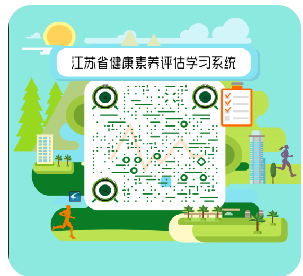 7、对《中国公民健康素养—基本知识与技能（试行）》知晓率达到70%。
长按或扫二维码，进行素养学习。
谢谢！